LineLiteratura za interkulturalnu edukaciju
svibanj 2015. – studeni 2015.
Prezentaciju izradila: Sandra Vidović, prof.
Nositelj ProjektaFondacija Mak Dizdar
Financira UNICEF 
Partneri:
CeKaPe Zagreb
Užička književna republika Beograd
Dinamika
* Edukacija za voditelje u Sarajevu
* Osnivanje 6 književnih klubova
* Književni susreti u školama
* Književni susret u Stocu
* Promocija publikacije u Sarajevu
Edukacija za voditelje
Sarajevo 8. - 10.svibnja 2015.
Nacionalni koordinatori
Voditelji književnih klubova:
Sarajevo, Stolac, Beograd, Užice, 
Zagreb i Rijeka
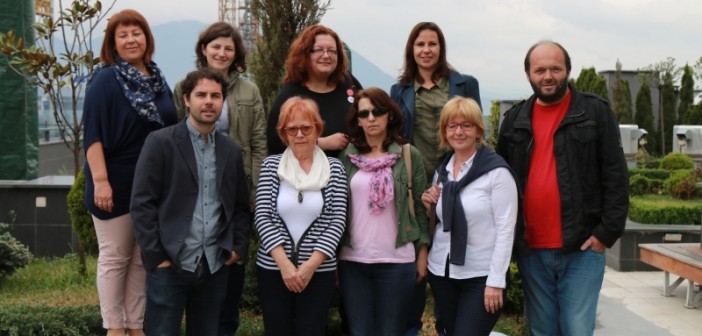 Književni susreti u školi
14. svibnja 2015.
Upoznavanje članova kluba
Informacije o projektu
Ukratko o Mak Dizdaru
Informacije o autorici i knjizi
Facebook grupa 


22. svibnja 2015.
Analiza zbirke priča „Moramo razgovarati”
Dogovor o susretu s autoricom
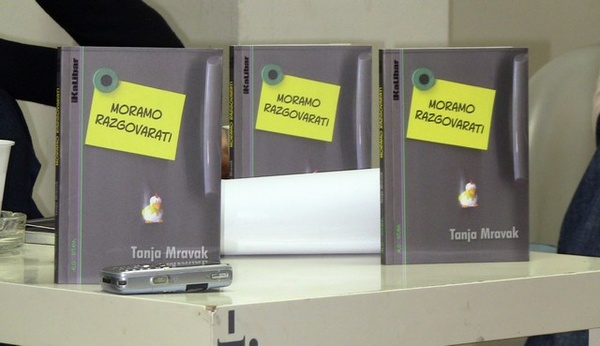 Književni susret s Tanjom Mravak
29.svibnja 2015.
Učenici moderatori
Razgovor o pričama
Dramatizacija priče
O životu i radu književnika u Hrvatskoj
O lektiri
Profesionalni život autorice
Iskustva s Pričigina
Izjave za medije
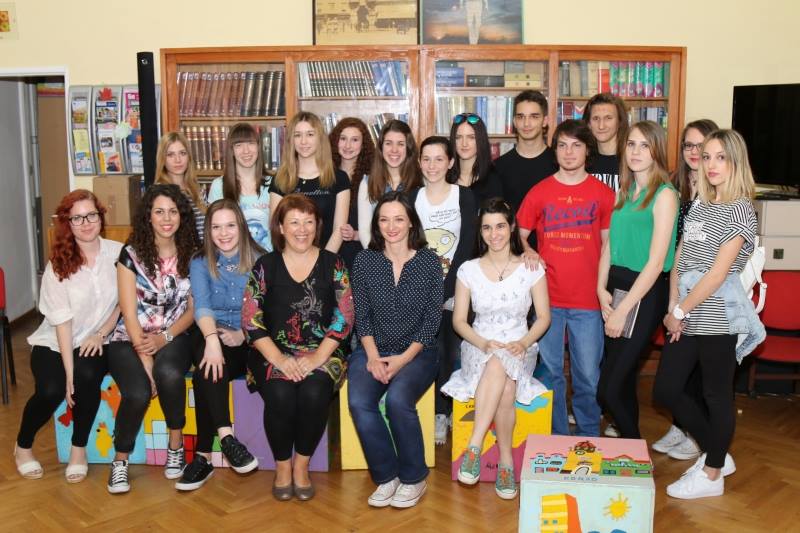 https://www.youtube.com/watch?v=KPmhCSVbRjs
4.književni susret u školi
Dojmovi sa susreta
Analiza uspješnosti
Odabir 6 predstavnika za susret u Stocu
Stolac 10.- 13. rujna 2015.
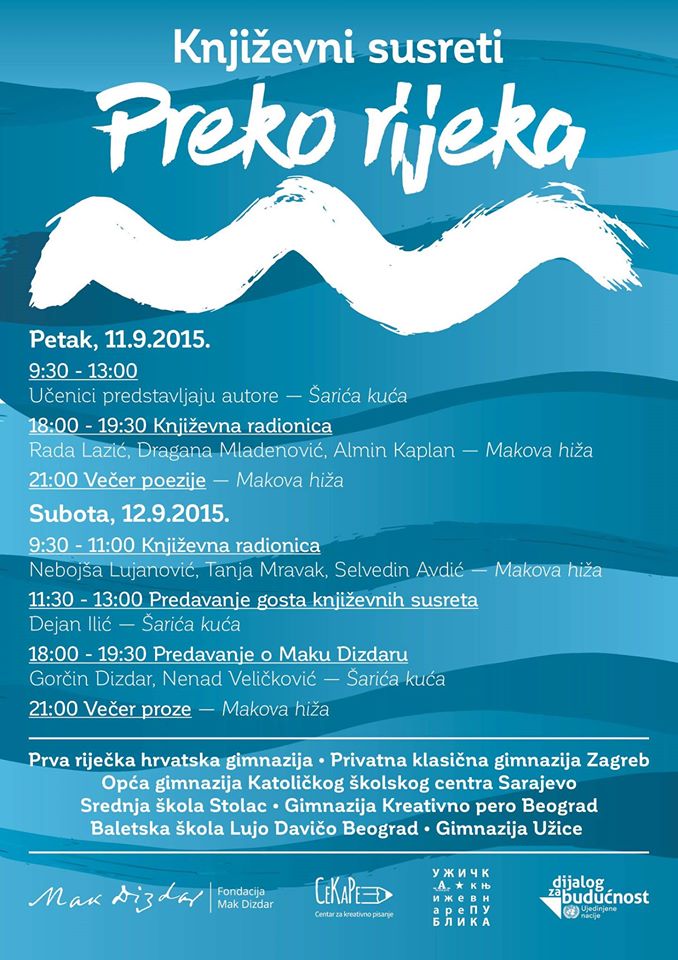 Predstavljanje autora od strane učenika11. rujna 2015.
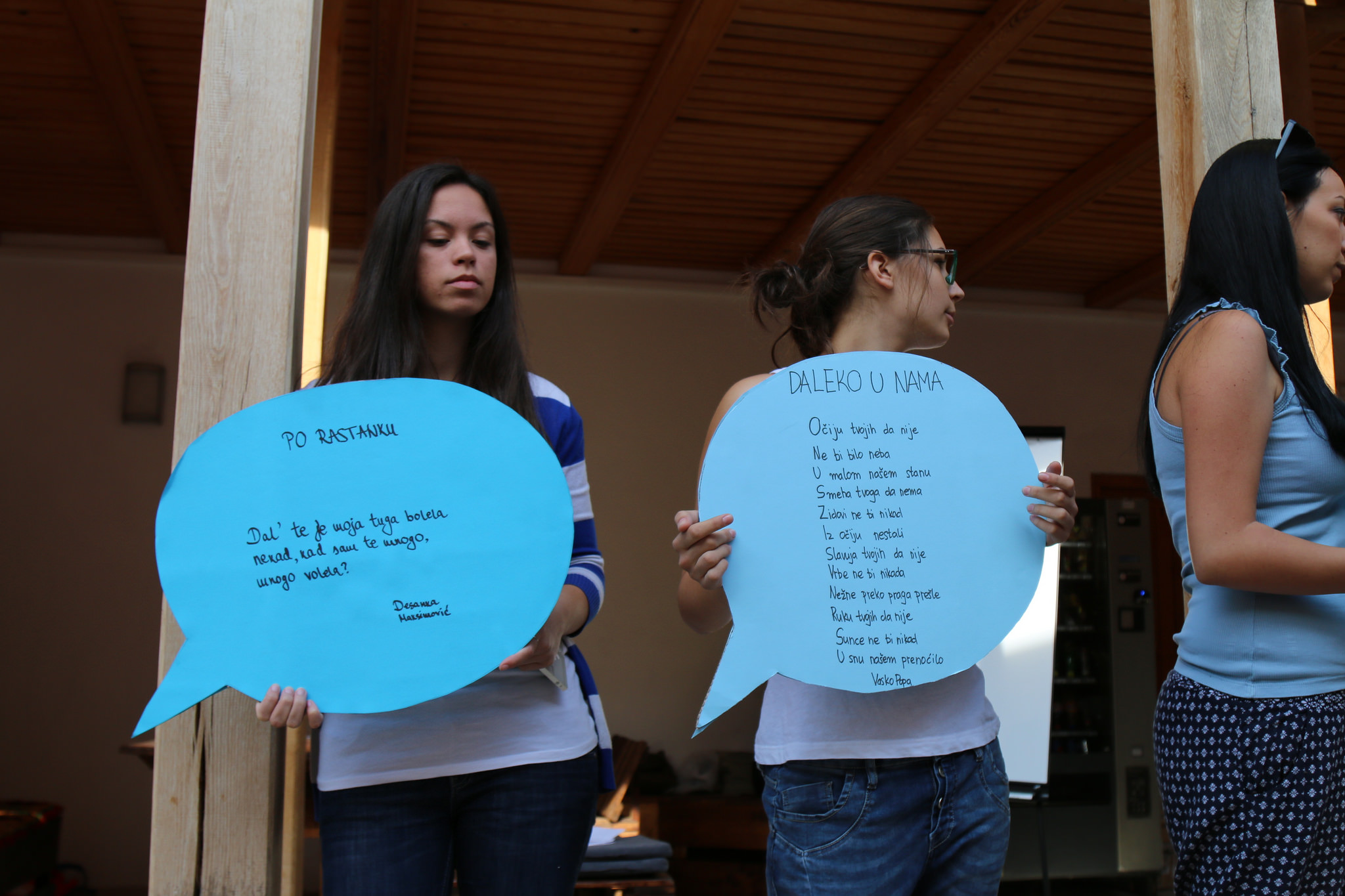 9,30 – 13,00 sati
Hrvatska: Tanja Mravak, Nebojša Lujanović
BiH: Selvedin Avdagić, Almin Kaplan
Srbija: Dragana Mladenović, Radmila Lazić
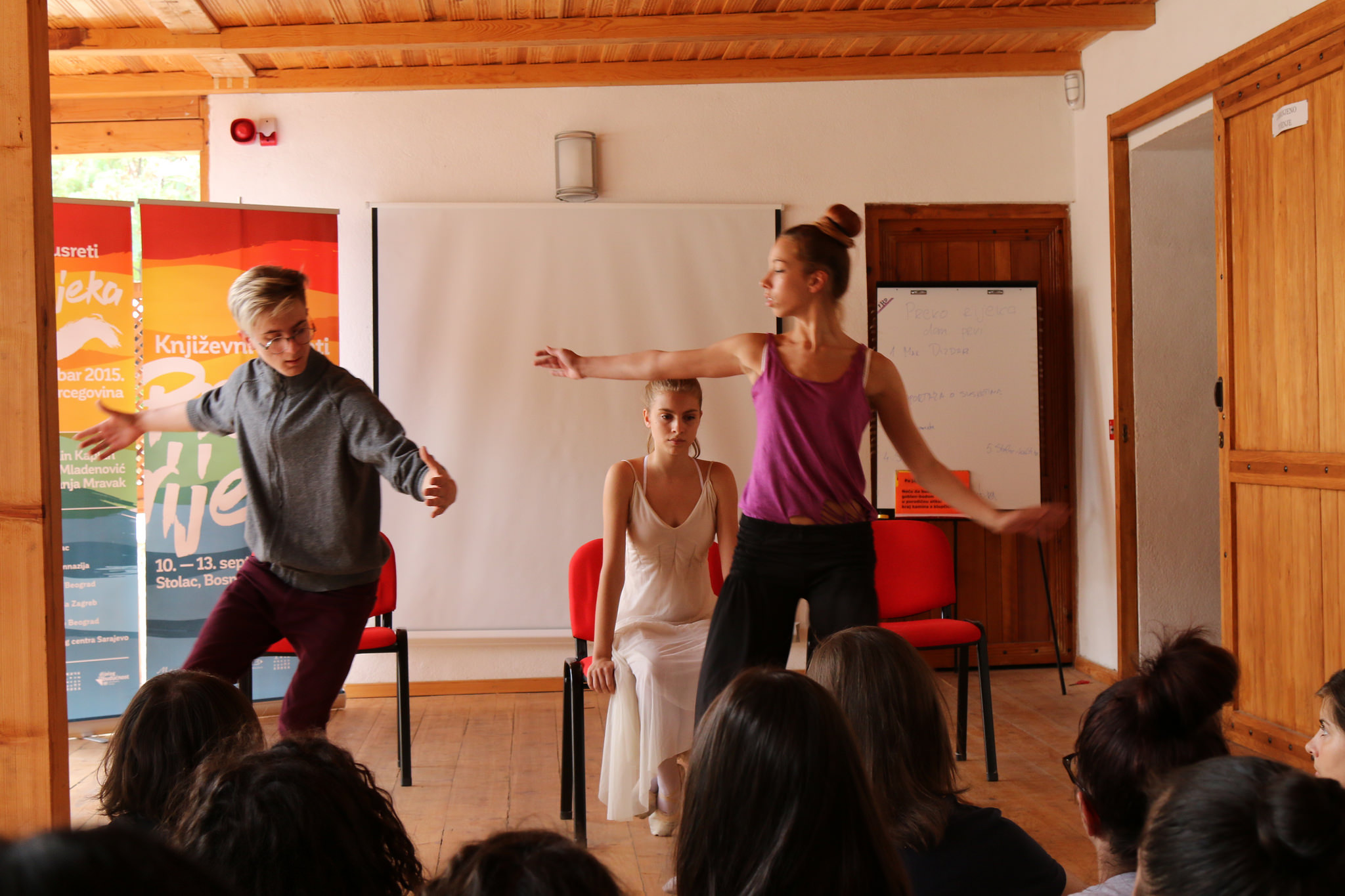 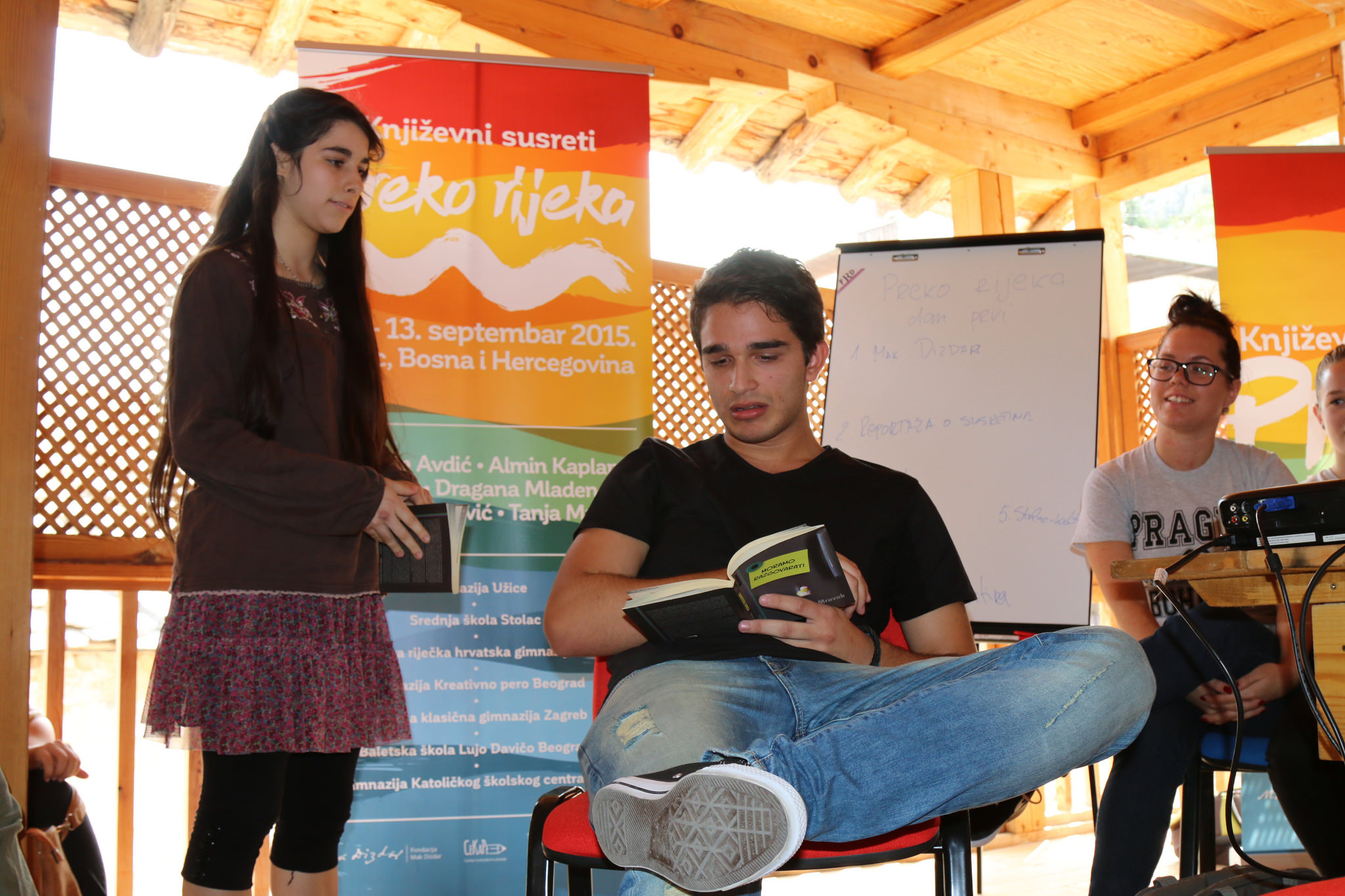 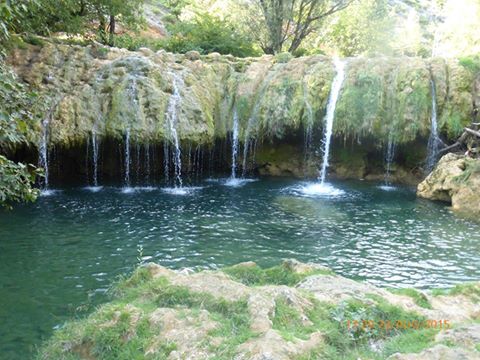 14,30 – 16,00Razgled Stoca
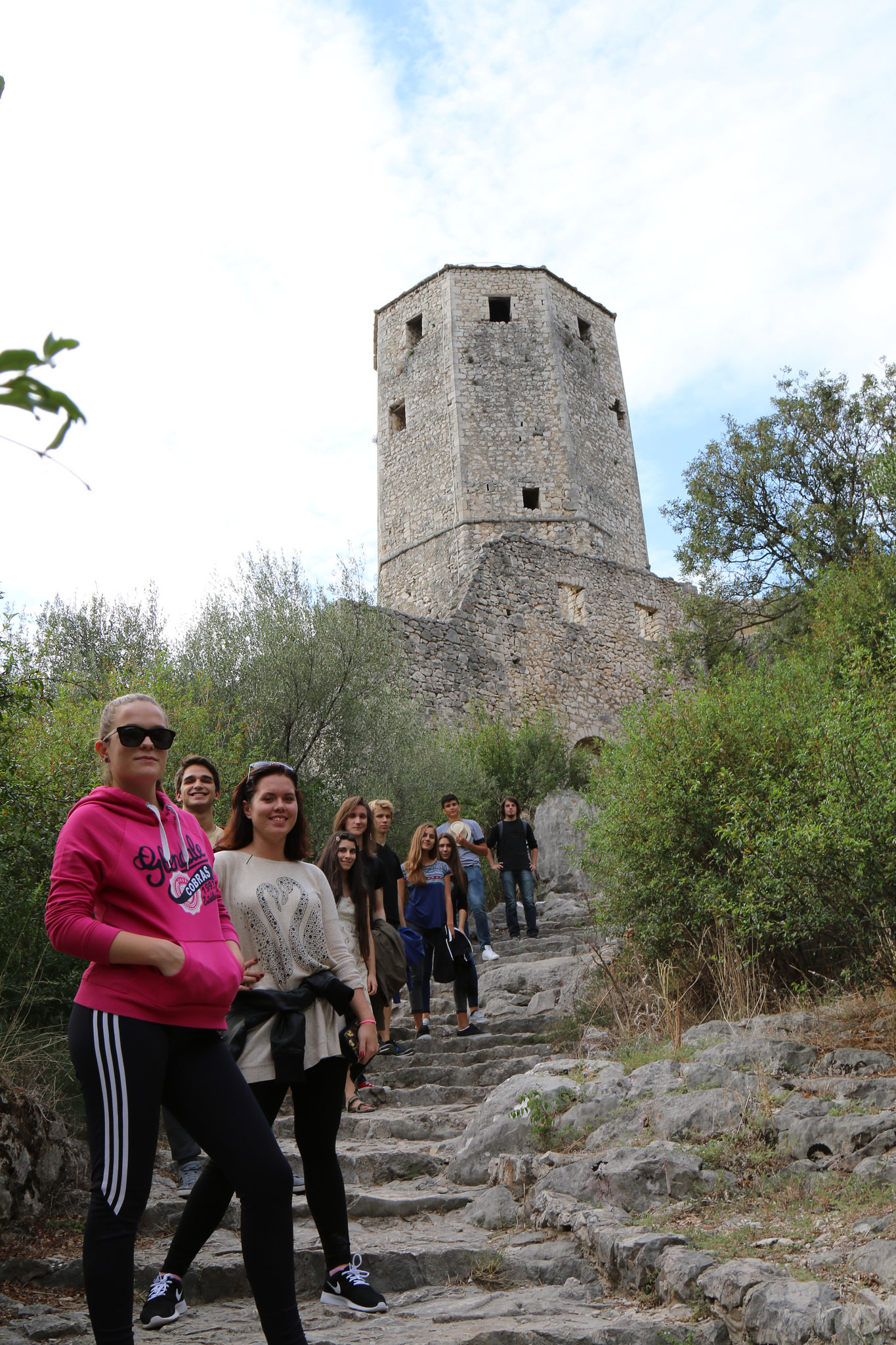 18,00 – 19,30Književna radionica
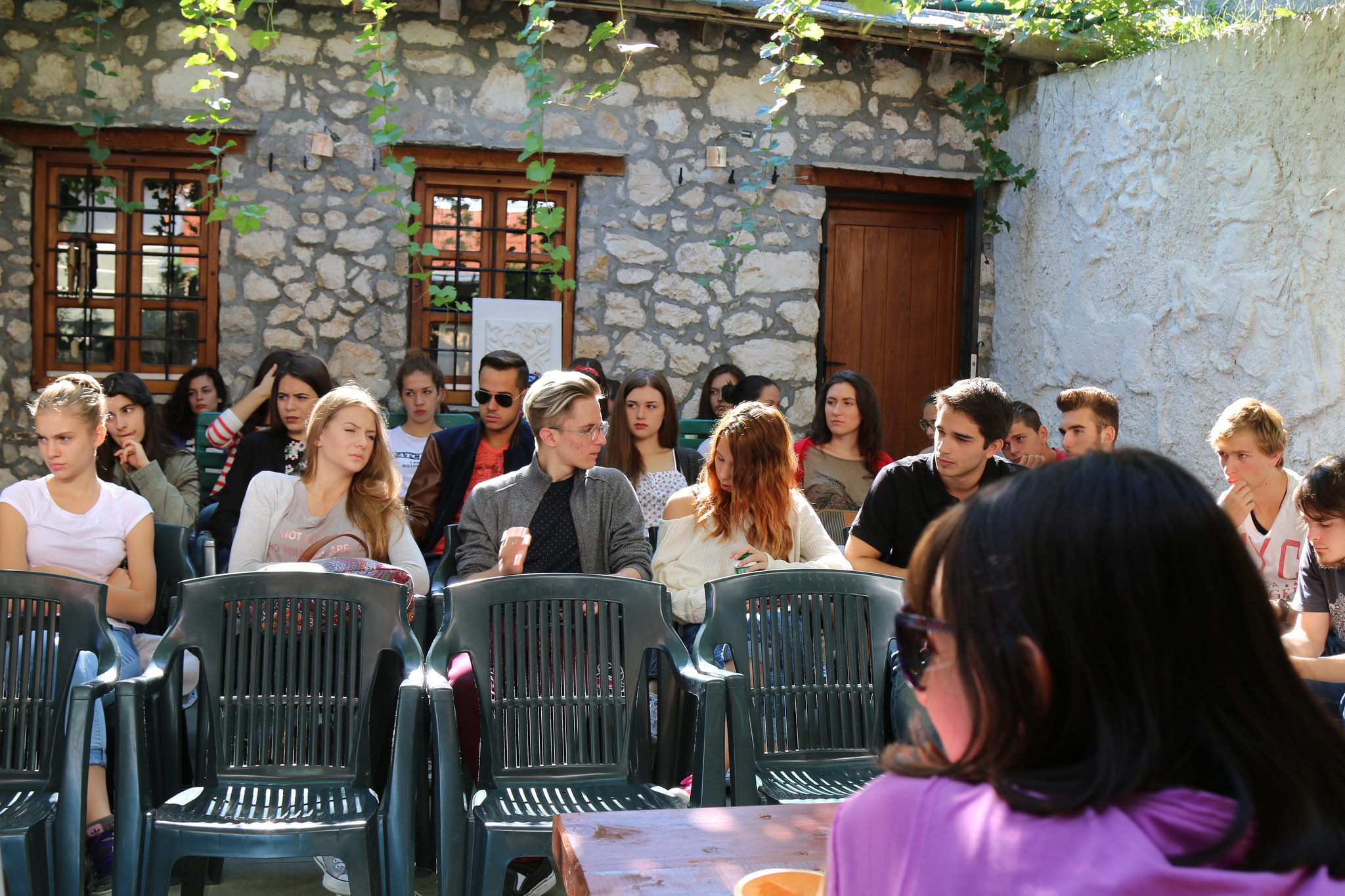 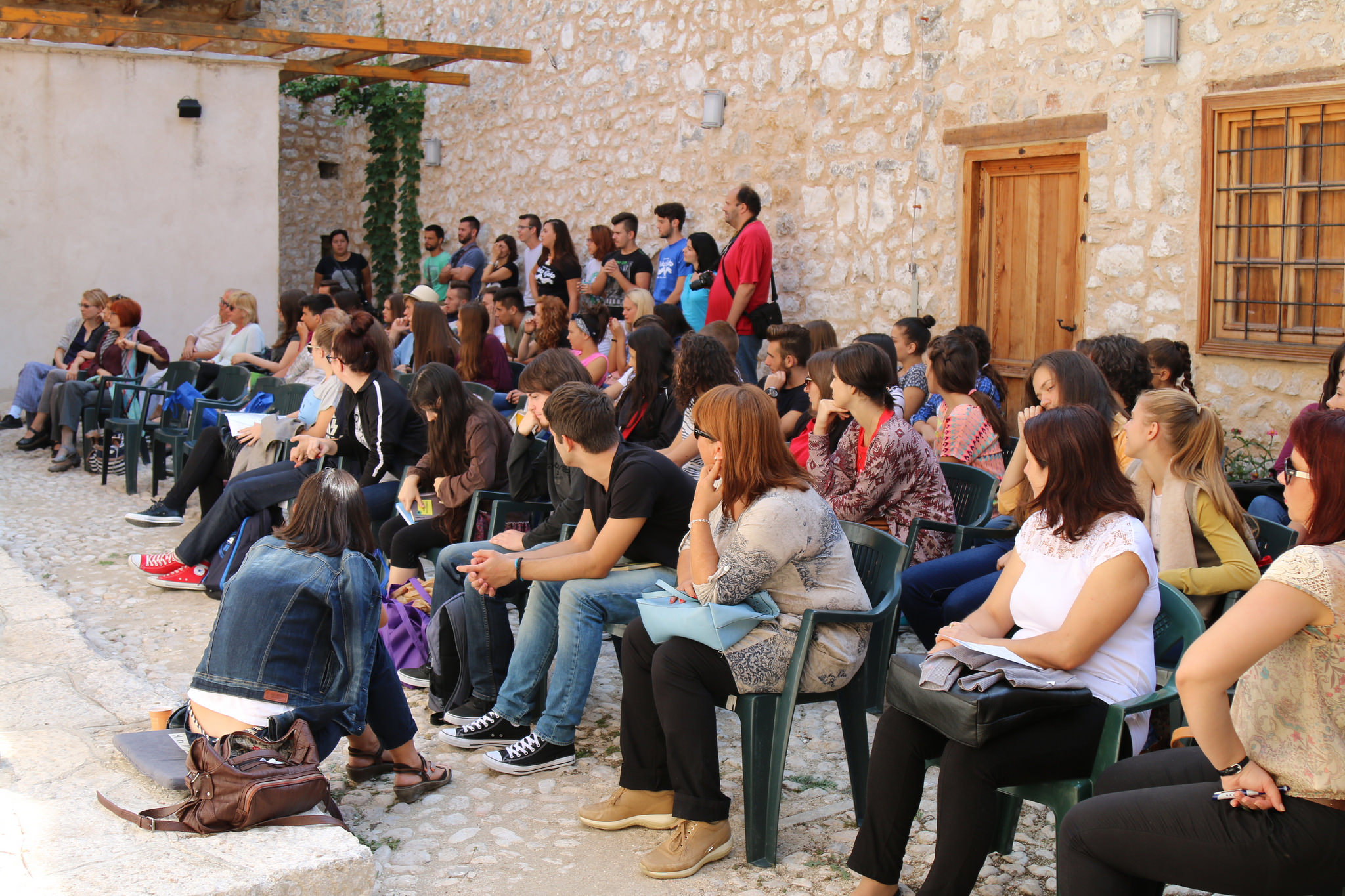 21,00 – 23,00Književno veče
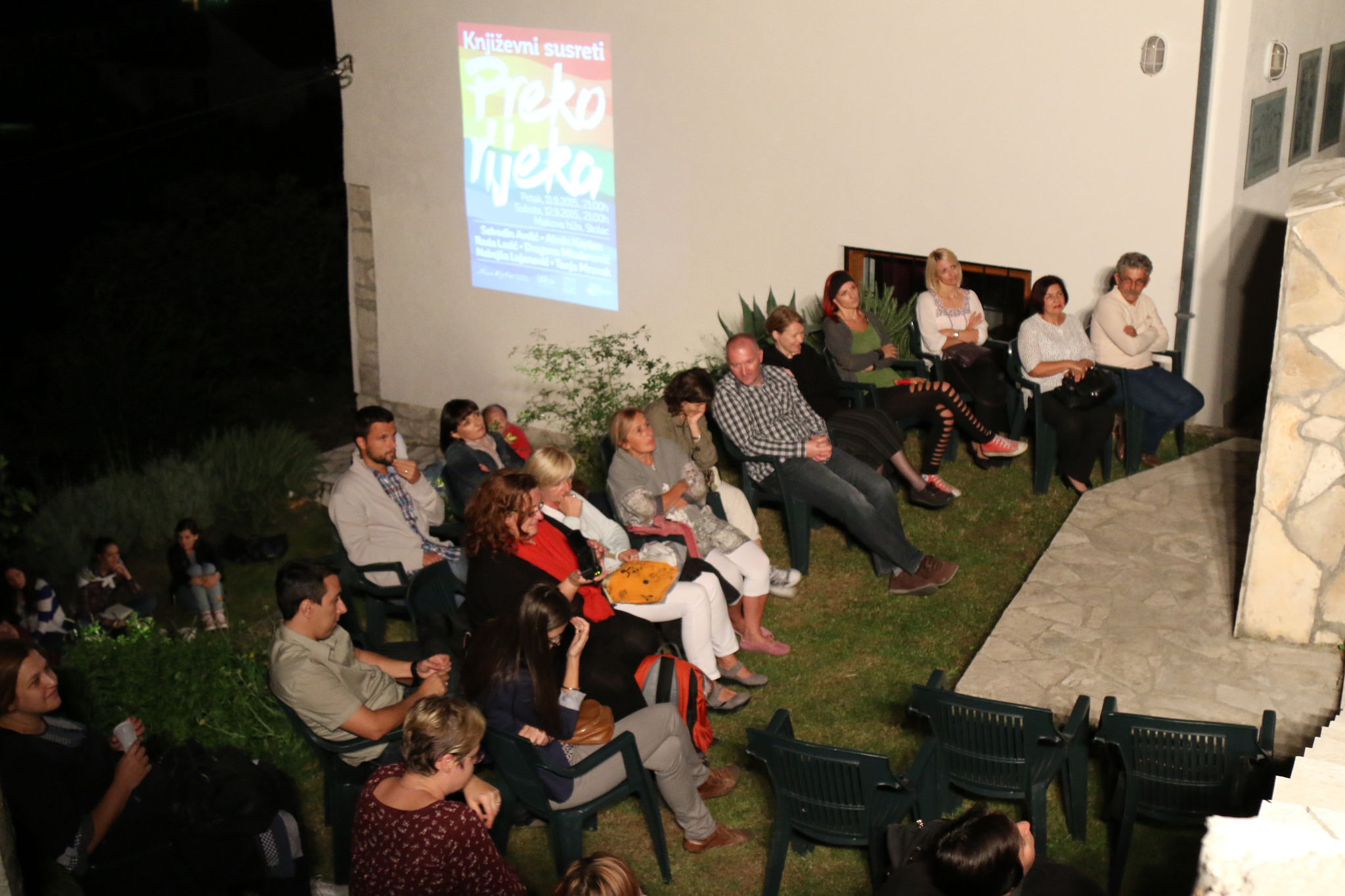 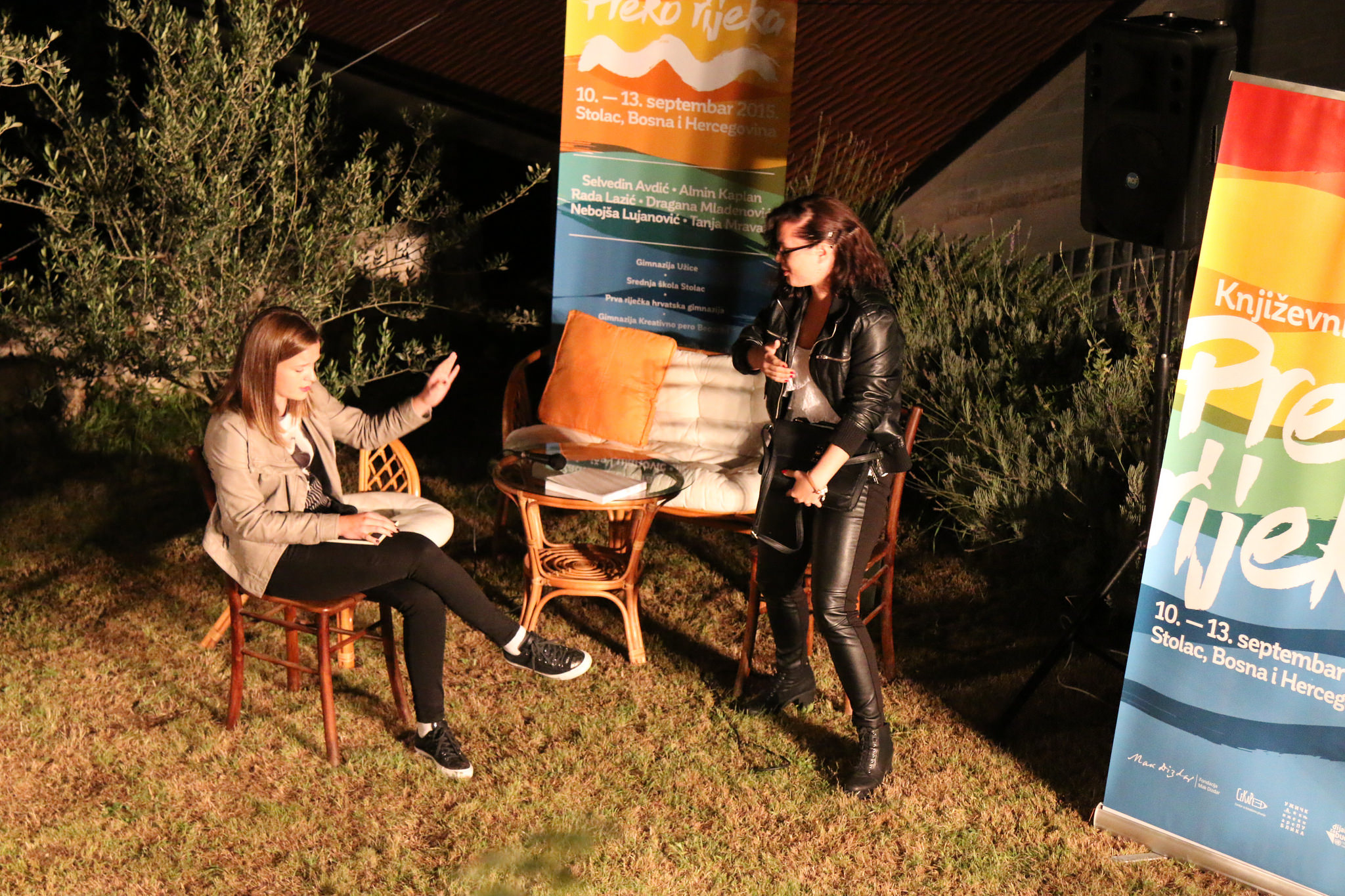 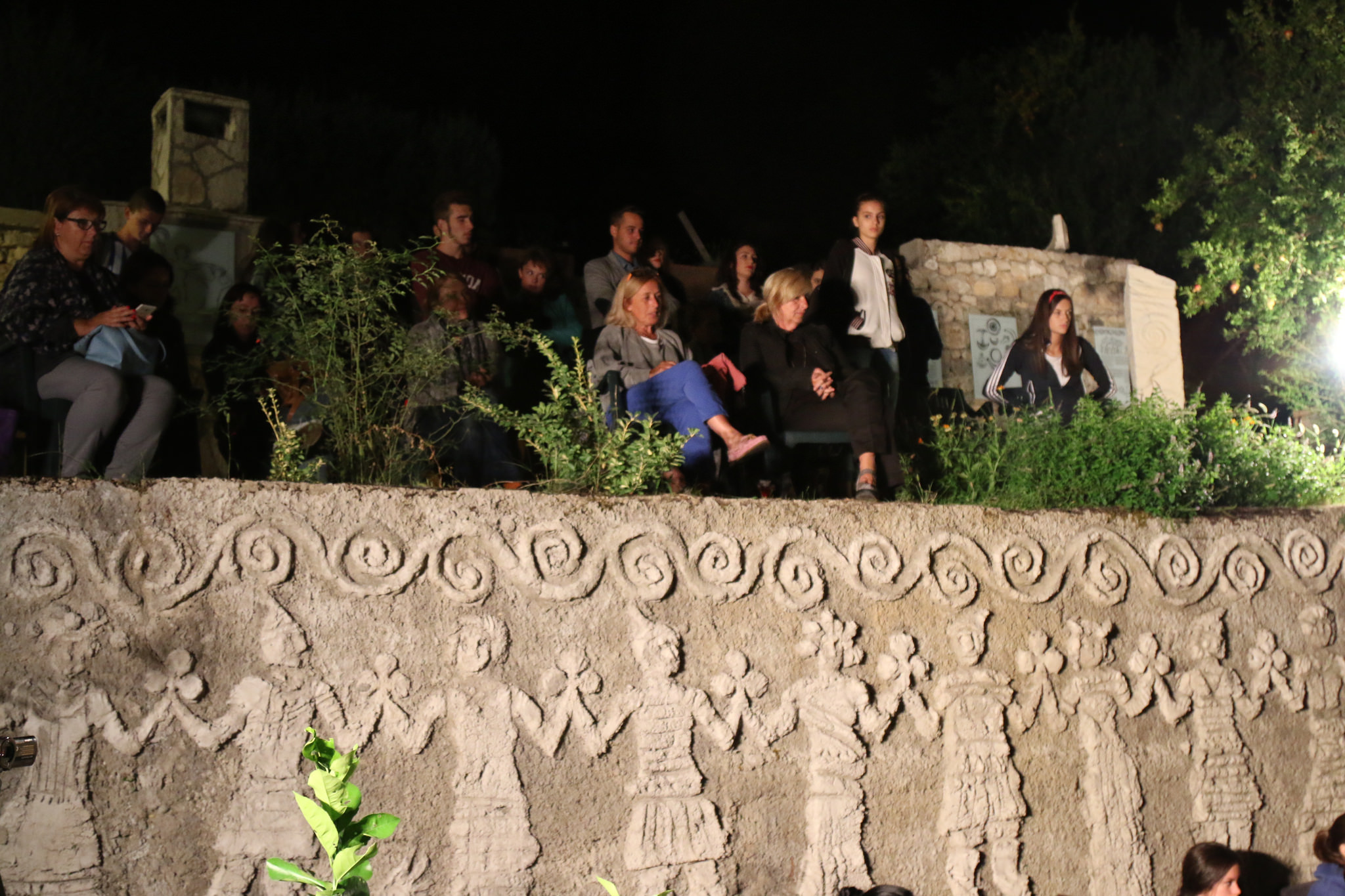 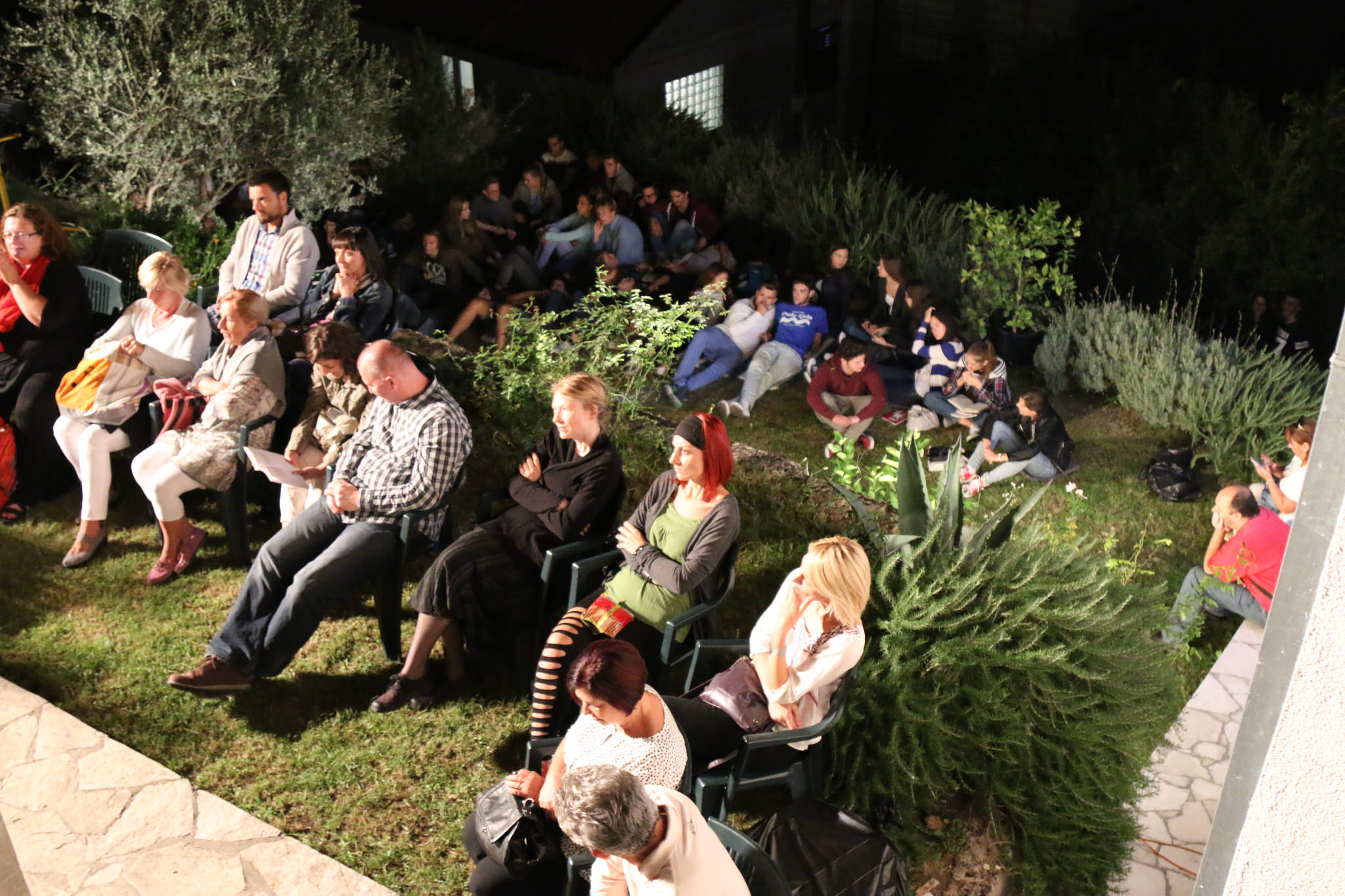 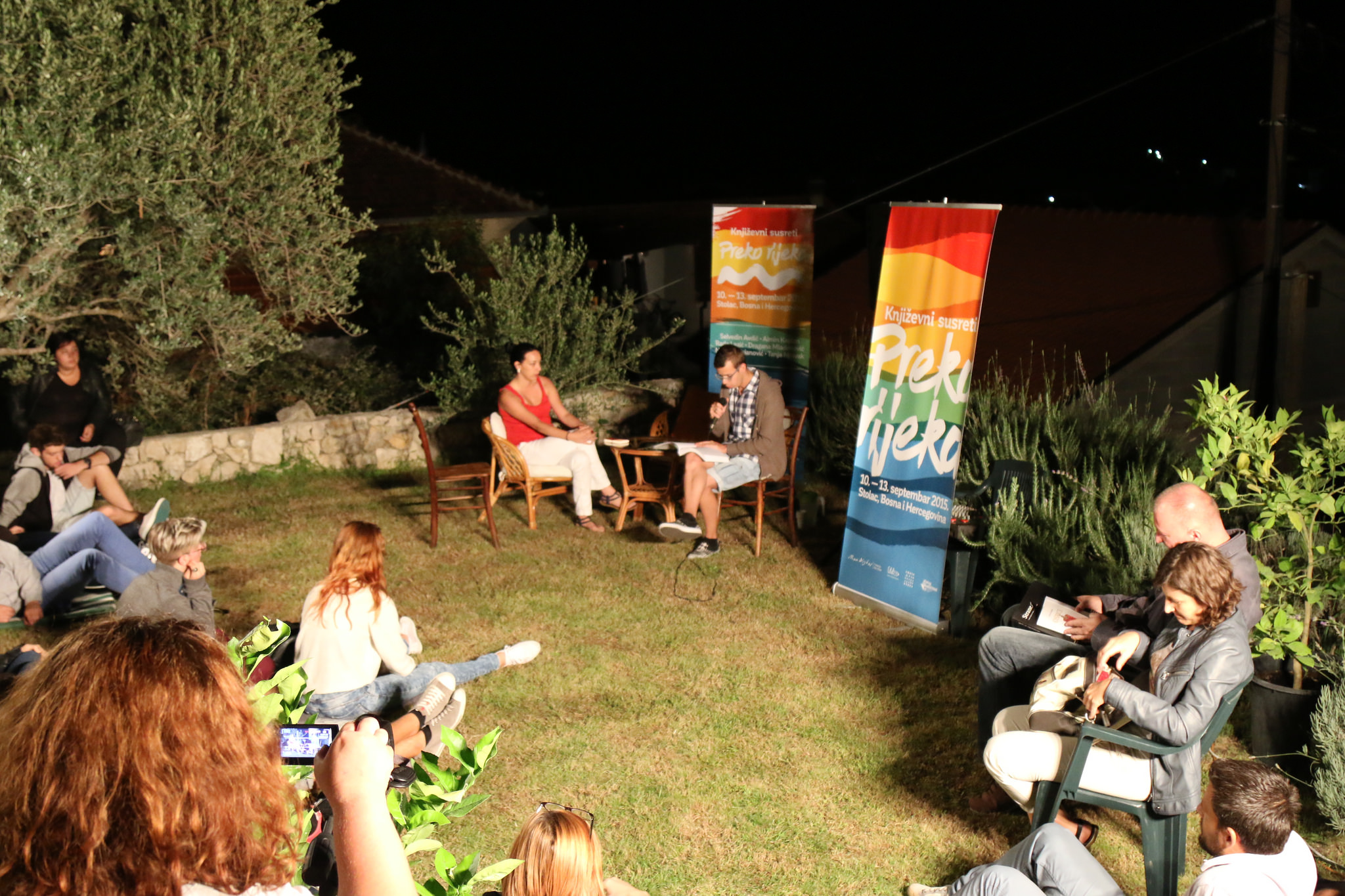 12. rujna 2015.
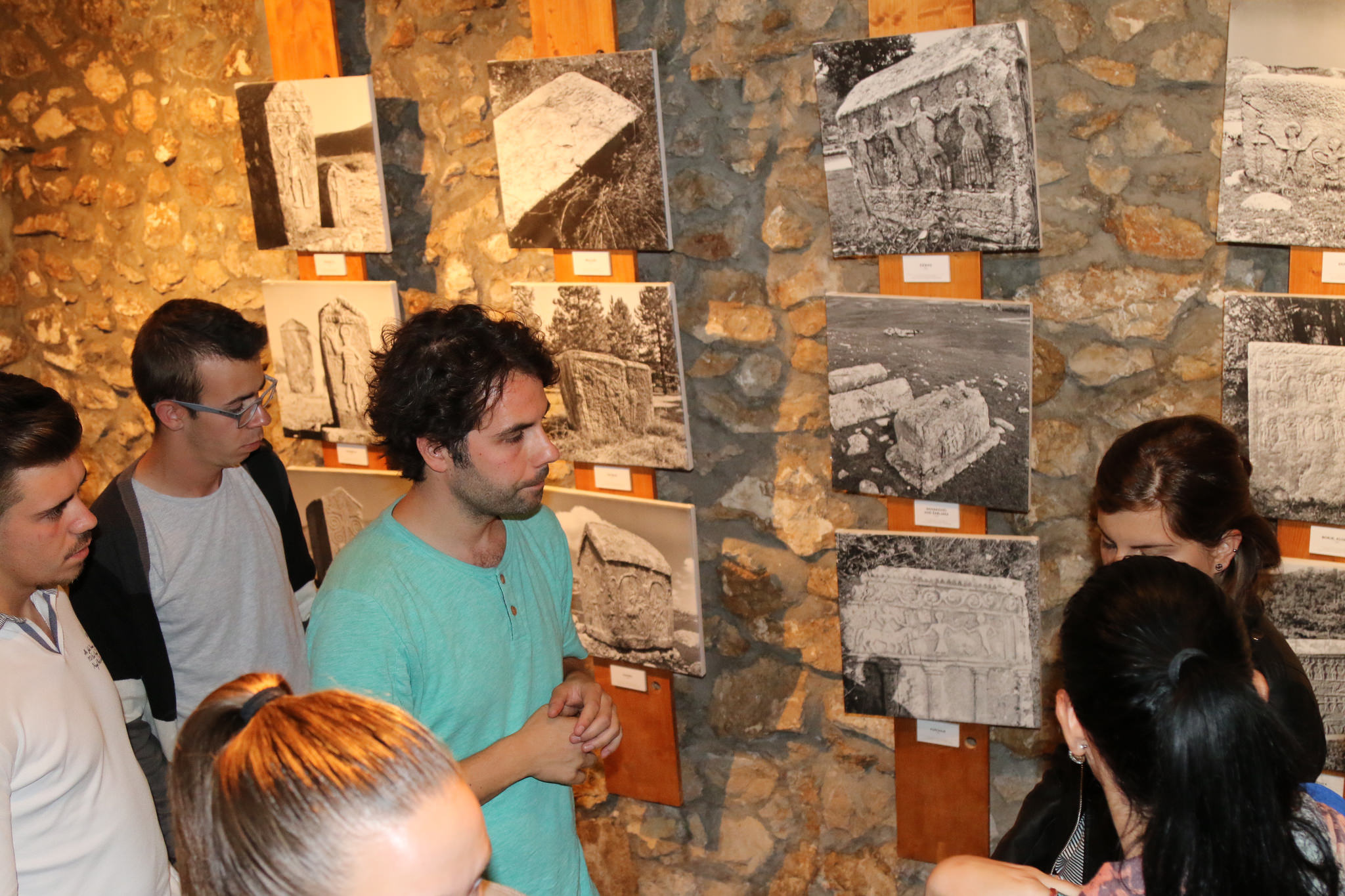 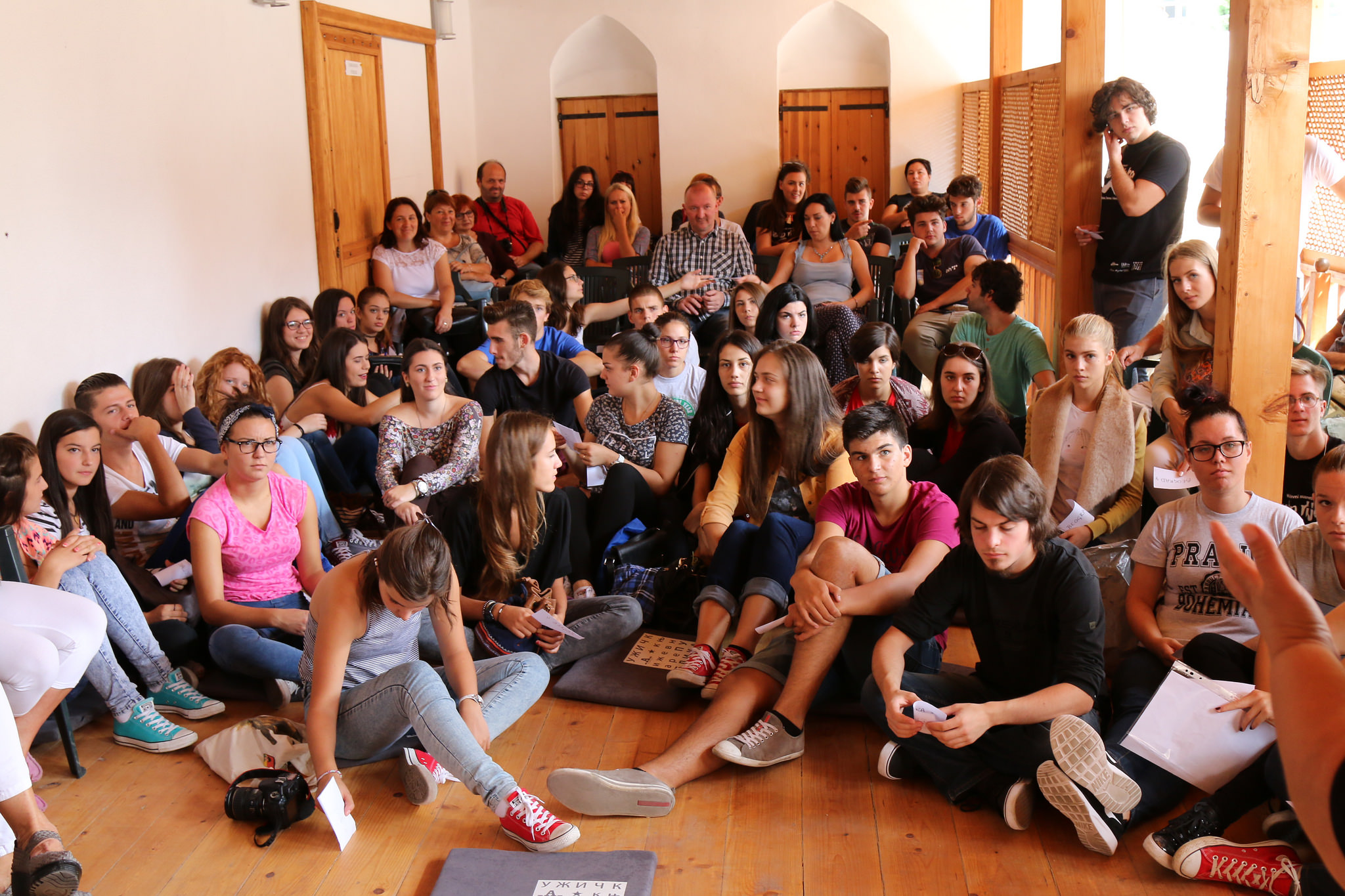 9,30 – 13,00 sati
Književna radionica
11,30 – 13,00
Predavanje gosta Dean Ilić „O lektiri”
18,00 – 19,30
O Mak Dizdaru
21,00 – 23,00
Književno večer
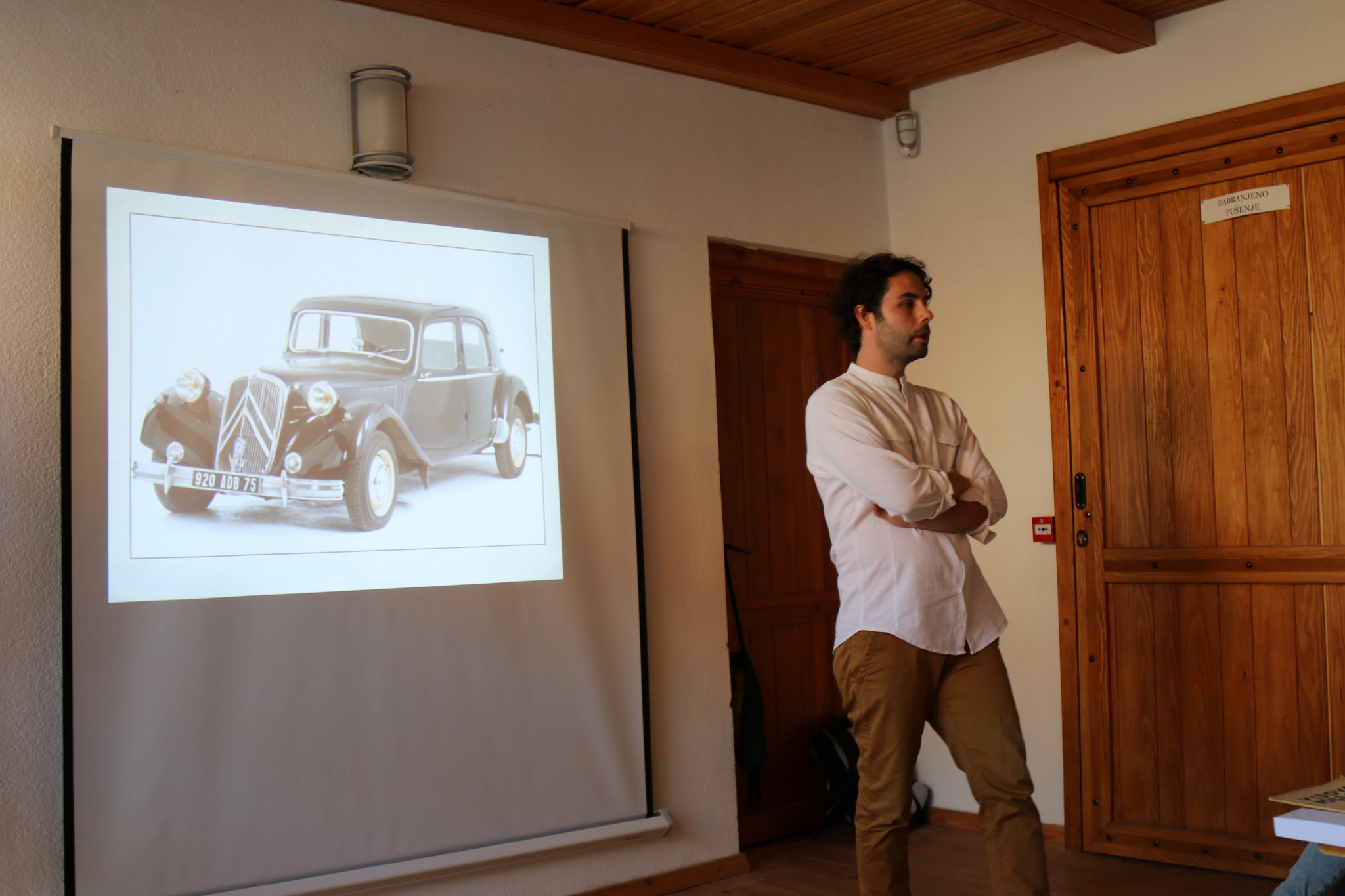 Stolac, 13.rujna 2015.
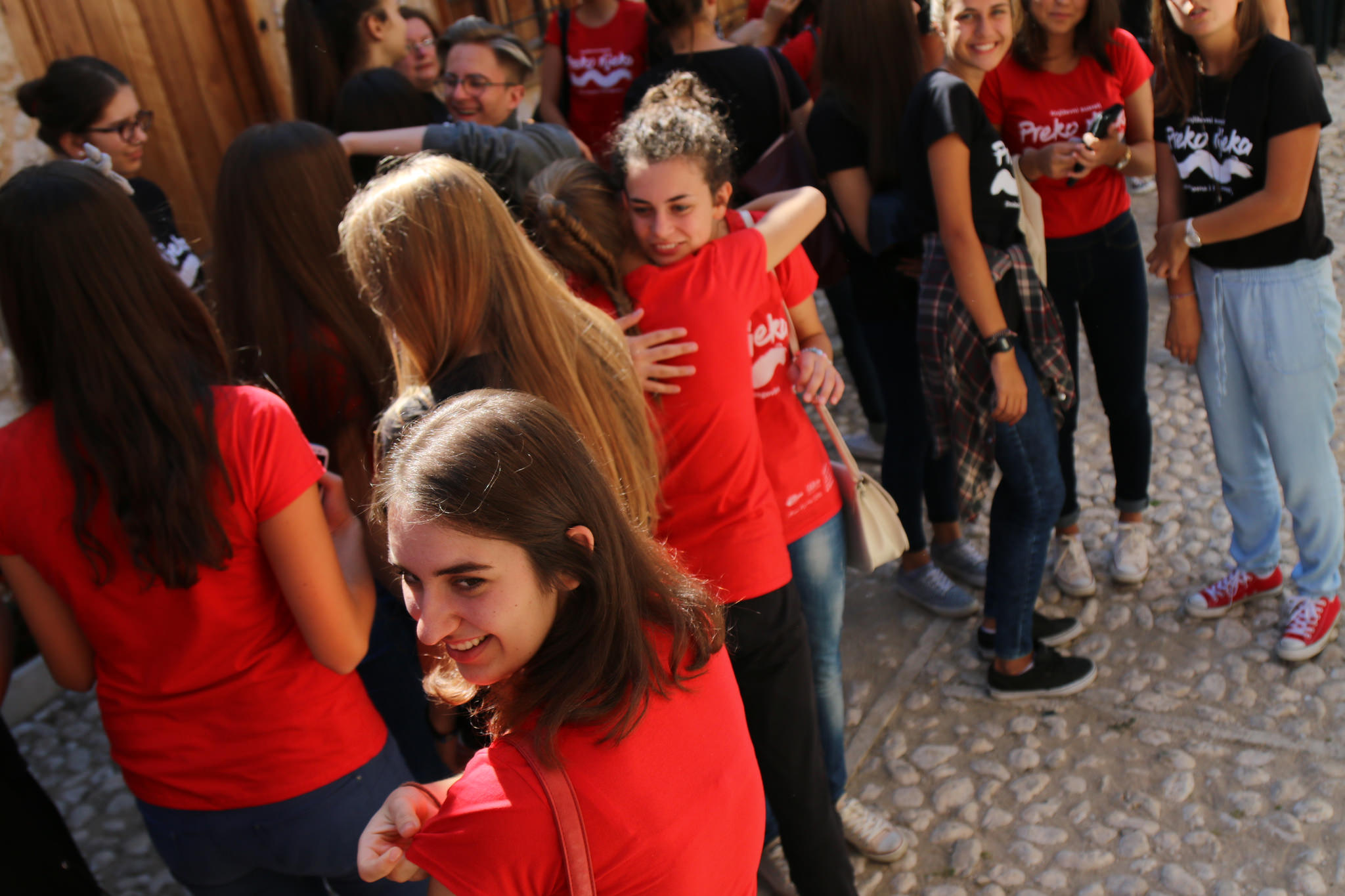 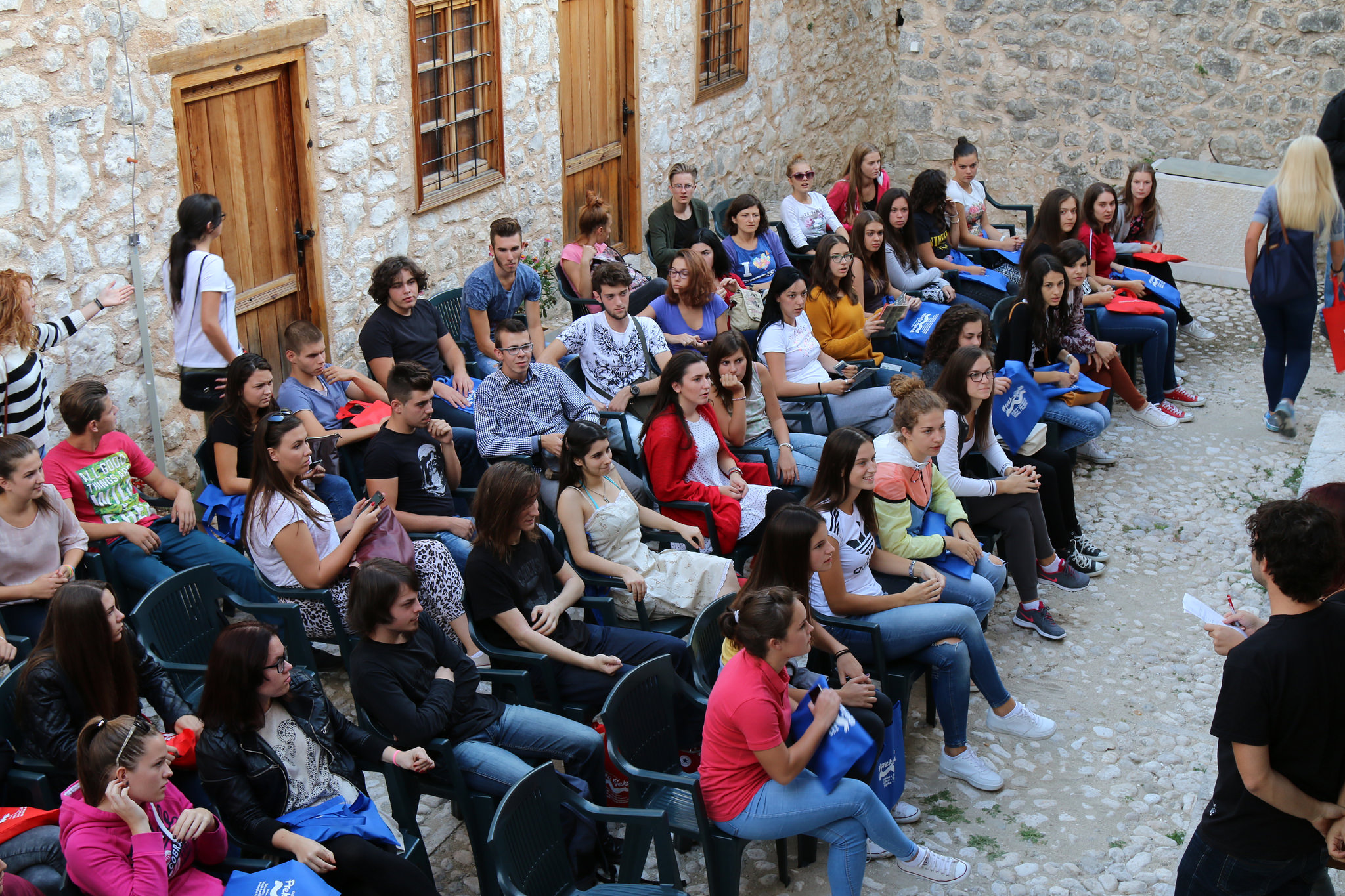 Rezime susreta
Zadaci po grupama:
Kulturno nasljeđe Stoca
Utisci sa susreta
Reportaža o susretima s autorima
O Mak Dizdaru
Anketa o lektirama
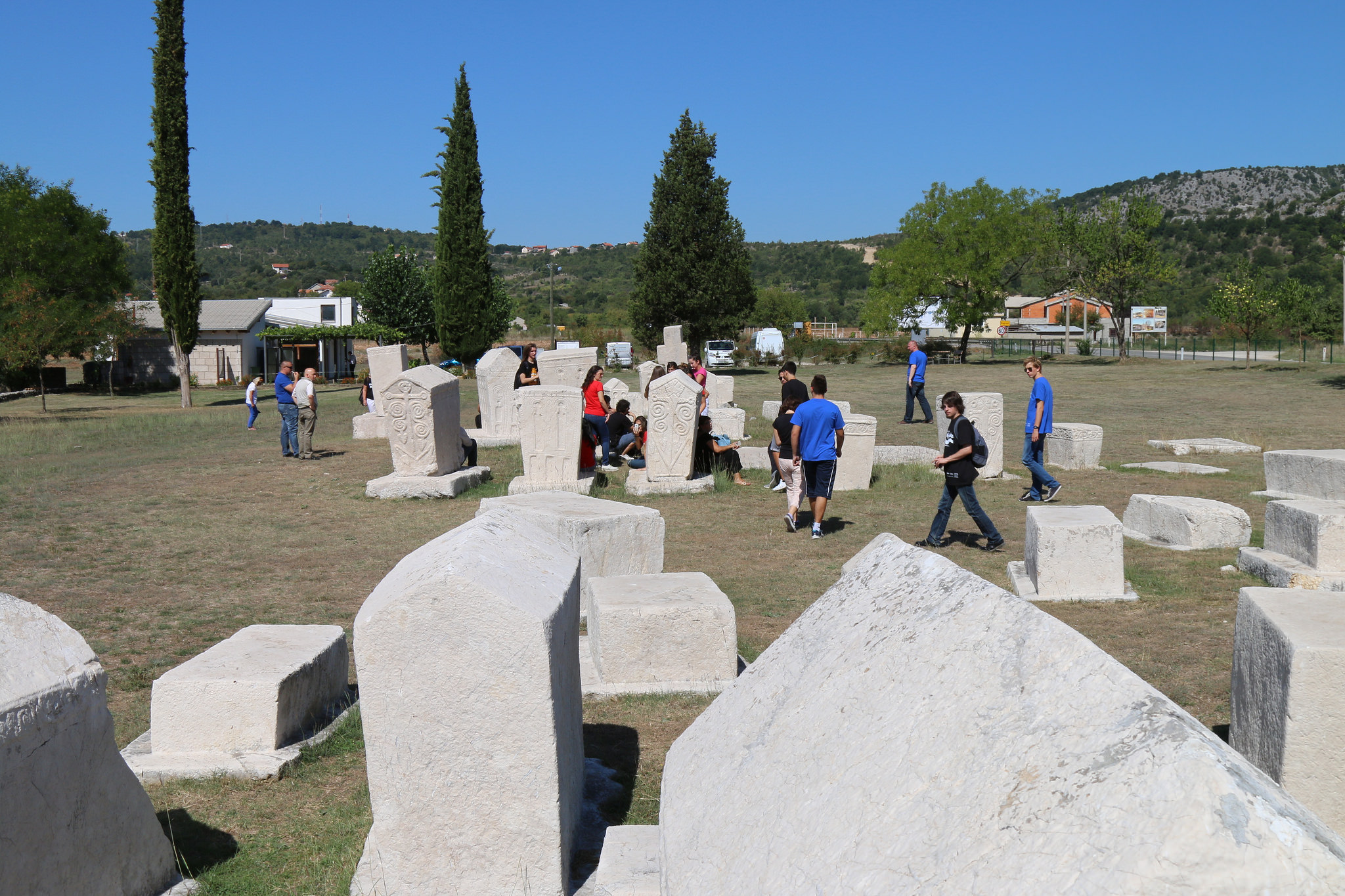 Razgled Radimlja - stećci
Rujan – listopad 2015.
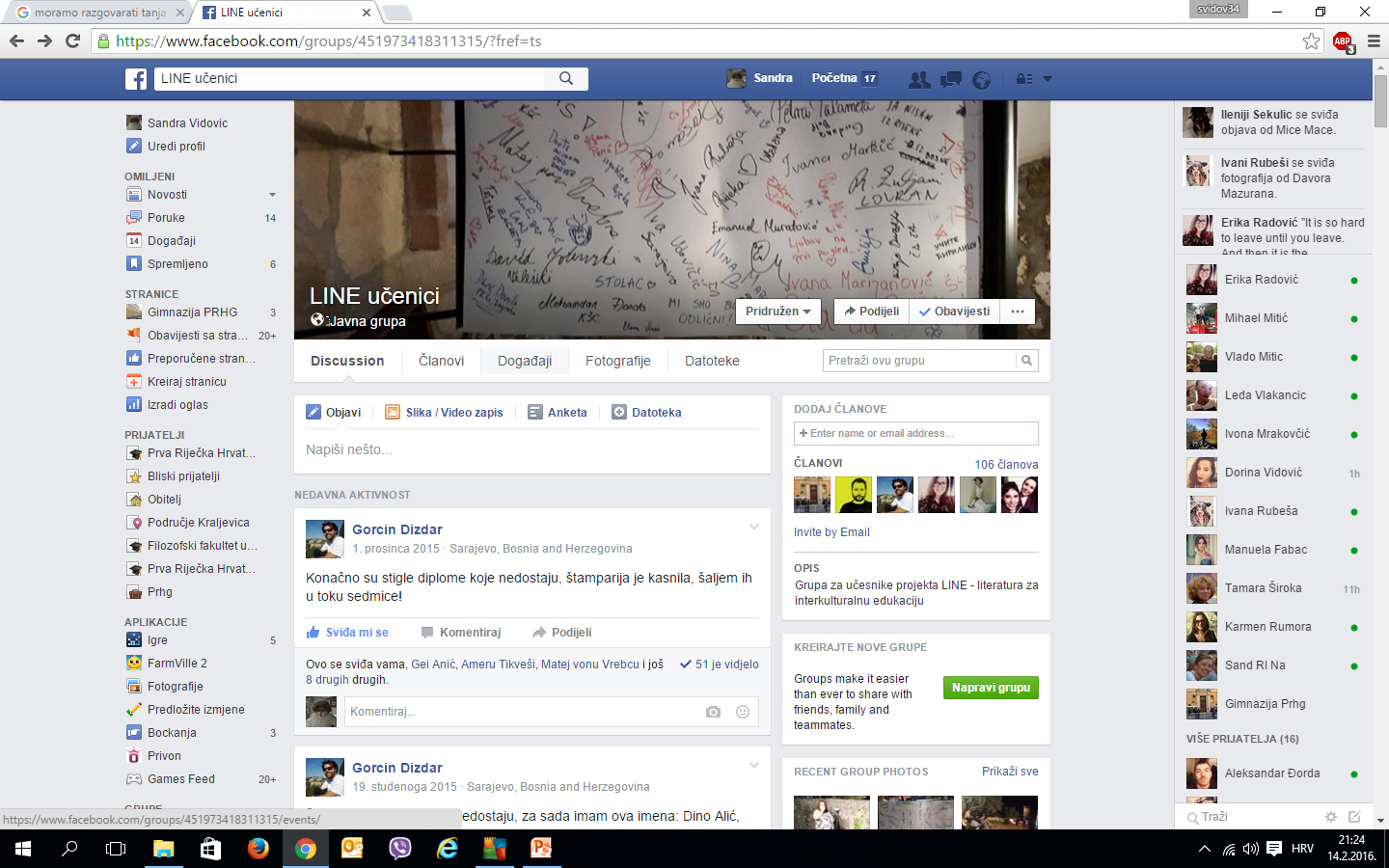 Književni klub u školi
http://makdizdar.ba/prilog-jump-out/
Dojmovi iz Stoca
Rješavanje zadataka
Aktivna Facebook grupa ( ankete, 
glasovanja, objave, kritike…)
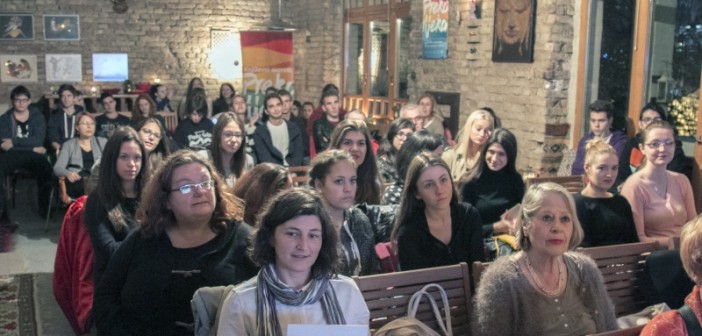 Sarajevo12.-14.studeni 2015.
Dva učenika odabrana temeljem najbolje riješenih zadataka
Promocija publikacije o susretima
Razgled Sarajeva
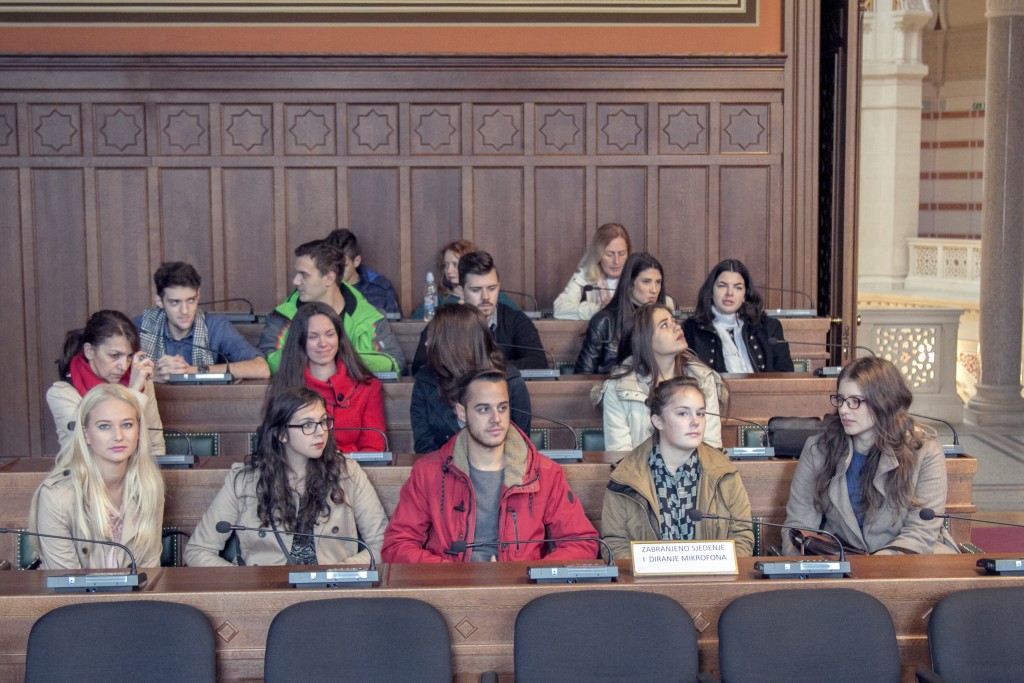 Doviđenja do sljedećeg susreta